Rollin Craftsman Cluster Potential Historic District
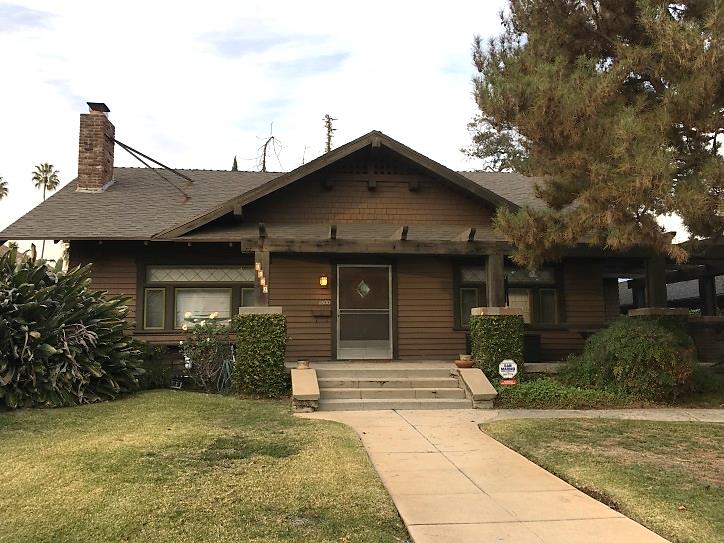 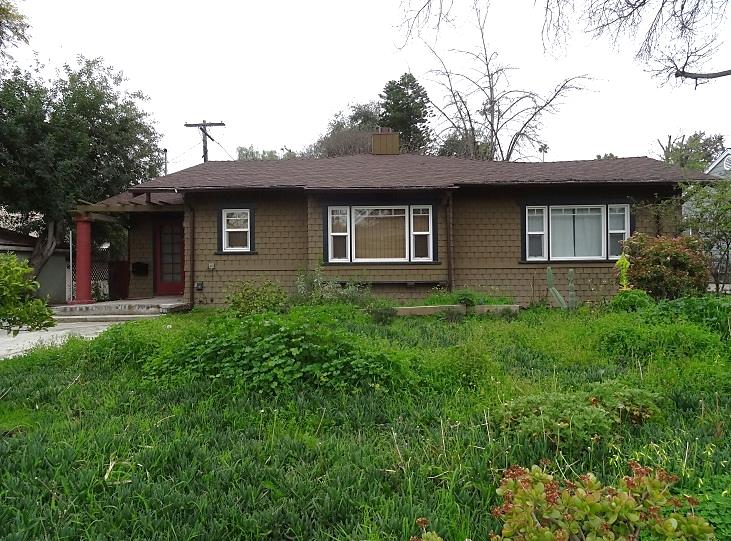 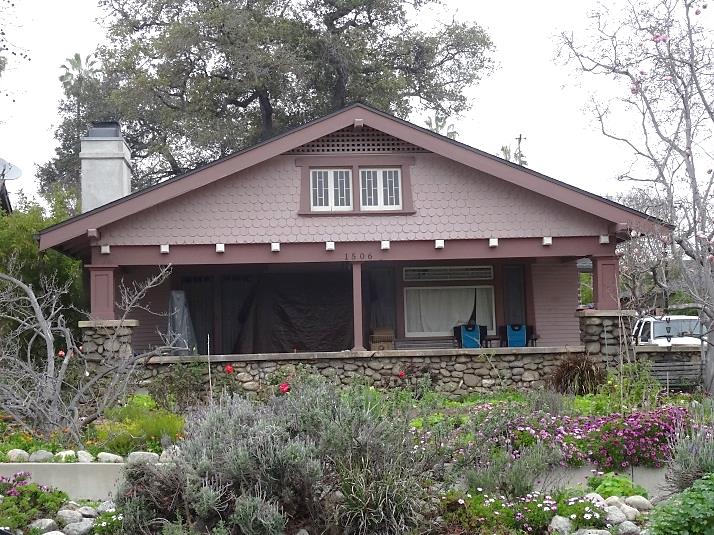 1500 Rollin Street
1506 Rollin Street
1507 Rollin Street
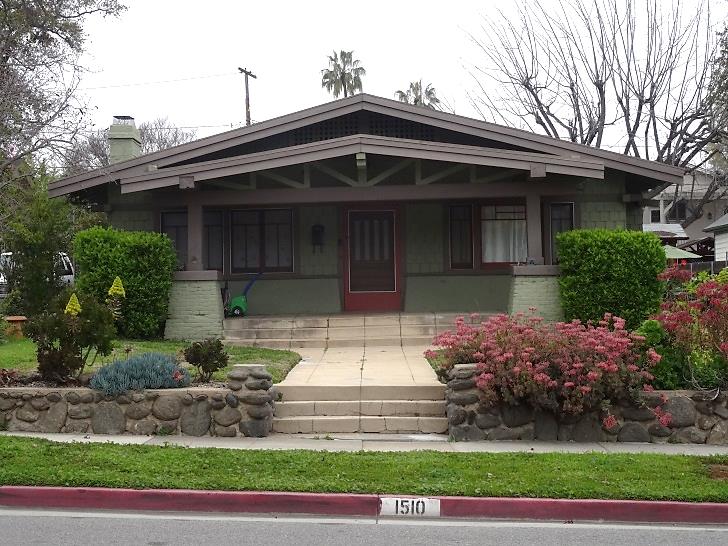 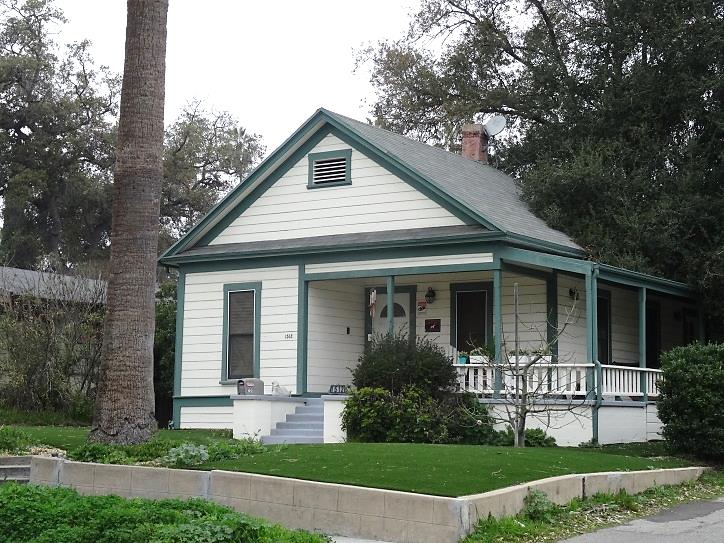 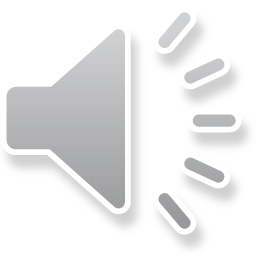 1510 Rollin Street
1512 Rollin Street
Rollin Craftsman Cluster Potential Historic District
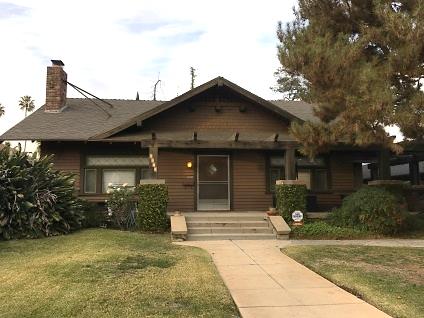 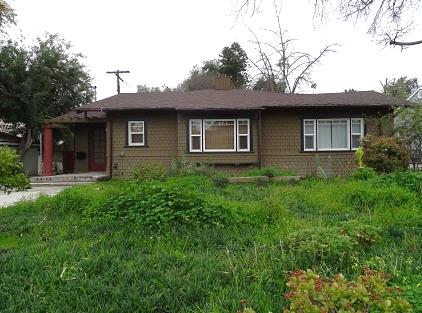 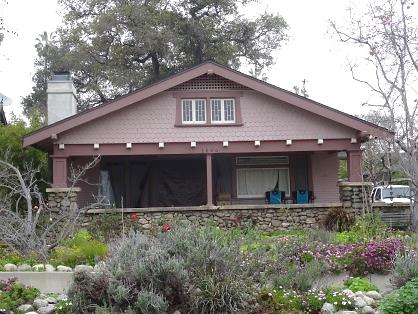 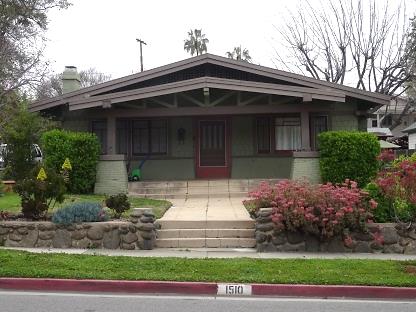 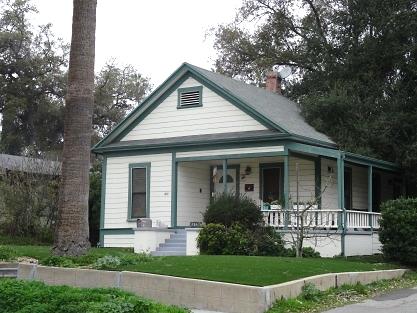 The proposed Rollin Craftsman Cluster Historic District is significant as a distinguishable historic neighborhood related to the Early 20th Century Residential Development theme. 

It is a good example of a neighborhood of modestly-sized Craftsman single-family residences, with a high degree of integrity. All five properties preserve a high level of authenticity and have undergone only minor alterations.

Its period of significance is from 1890 to 1914 which encompasses the earliest residence to the latest. It reflects planning and design principles from the period, including the original layout, street plan, setbacks, and sidewalks.
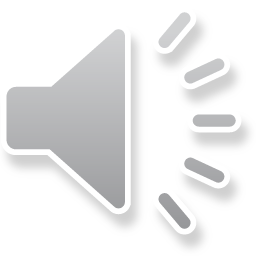 Rollin Craftsman Cluster Potential Historic District
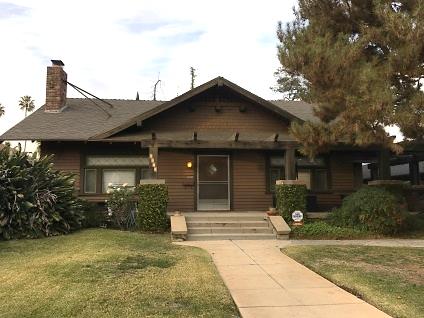 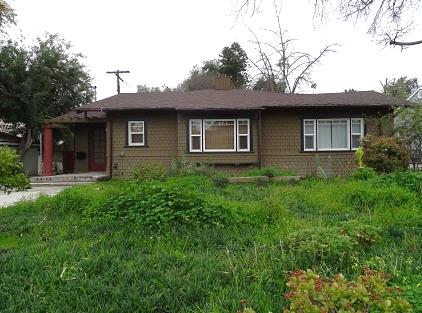 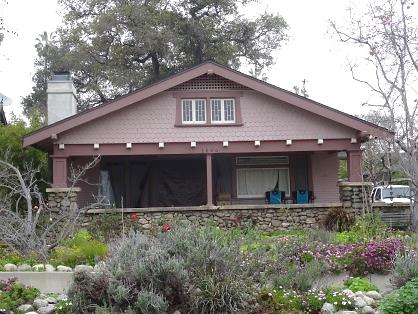 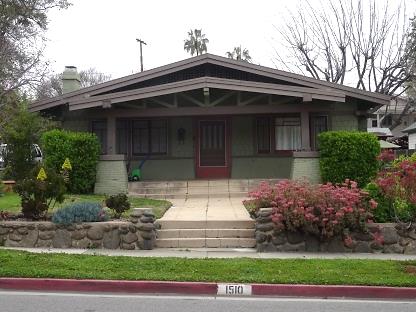 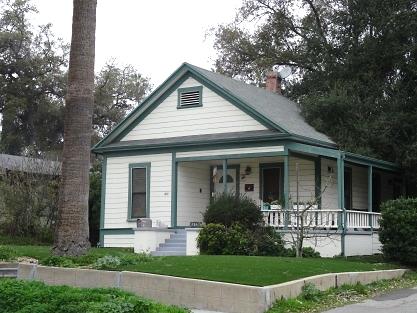 All five properties are contributing and represent a range of character-defining features typical for the Vernacular and Craftsman Styles:
front porches with brick, stone, or wood piers and walls;
wood shingles and wood siding exterior cladding;
solid front doors with decorative lights;
overhang eaves, projecting rafters;
large tripartite windows with transom lights. 
The first residents of this properties represented the early middle-class of South Pasadena community: their professions included a travel agent, a railway clerk, an elevator operator, and a plumbing supplies salesman.
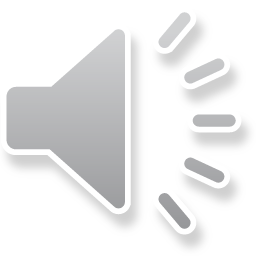 Rollin Craftsman Cluster Potential Historic District
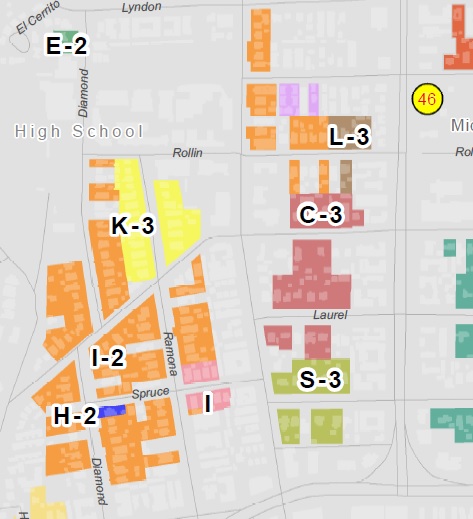 L-3 – Rollin Craftsman
Cluster Potential Historic District
I-2 – High School Neighborhood Potential Historic District
C-3 – Oak/ Laurel 
Historic District (designated)
K-3 – Ramona Craftsman Historic District (designated)
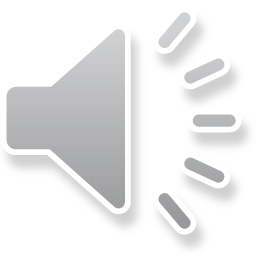 A fragment of the City of South Pasadena Historic Districts Map
Rollin Craftsman Cluster Potential Historic District
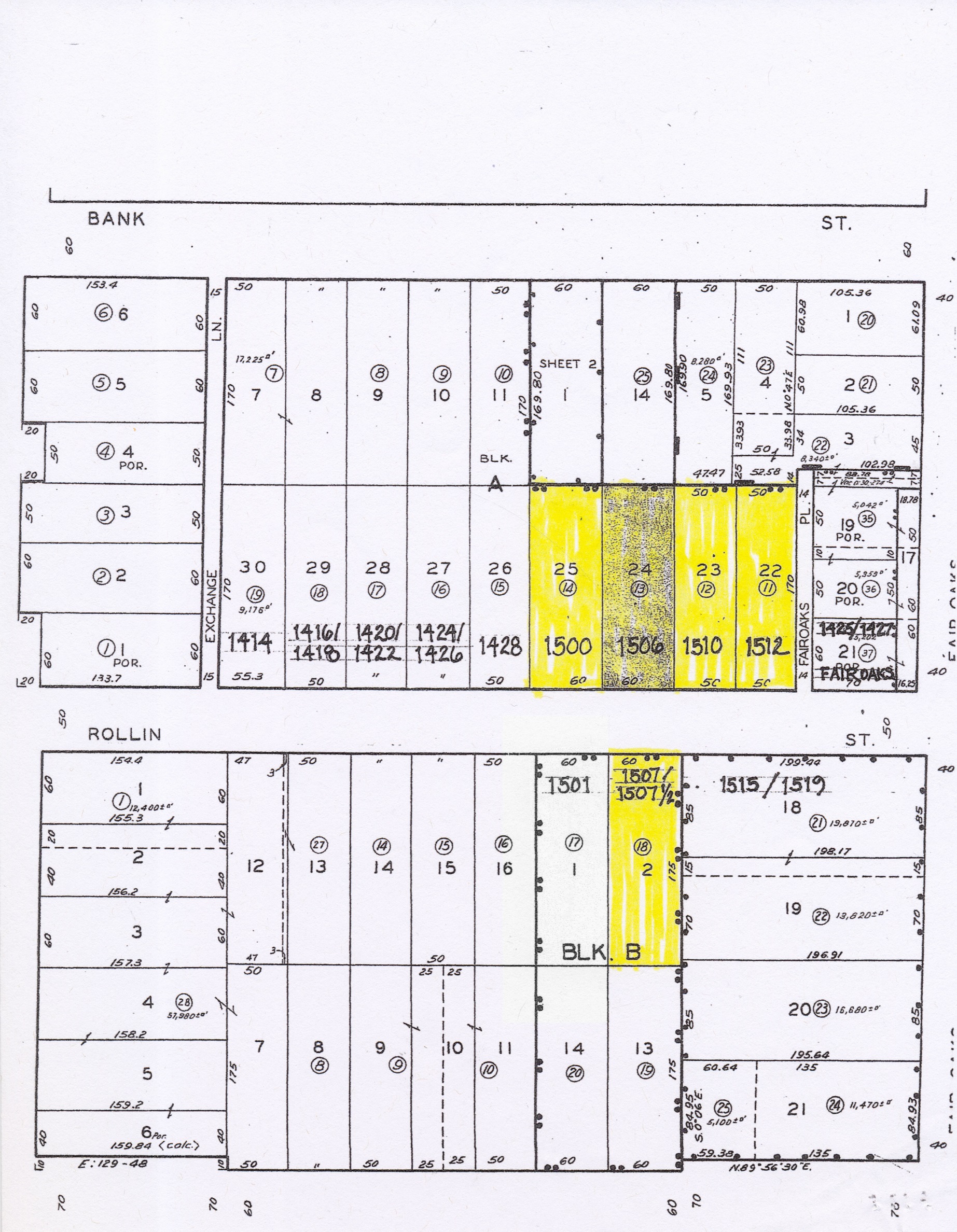 Rollin Craftsman
Cluster Potential Historic District
1914
1890
1910
1909
1912
1940As.
1909
1913
1924As.
1913
1923As.
High School Neighborhood Potential Historic District
1950
As.
1980As.
1938As.
1921As.
1922As.
1969
As.
1914
1912
Non-contributing
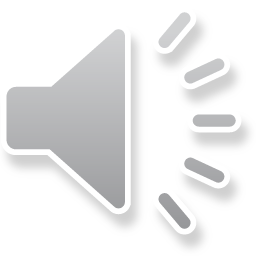 Exact dates are by the building permit; As. – per County Assessor
Rollin Craftsman Cluster Potential Historic District
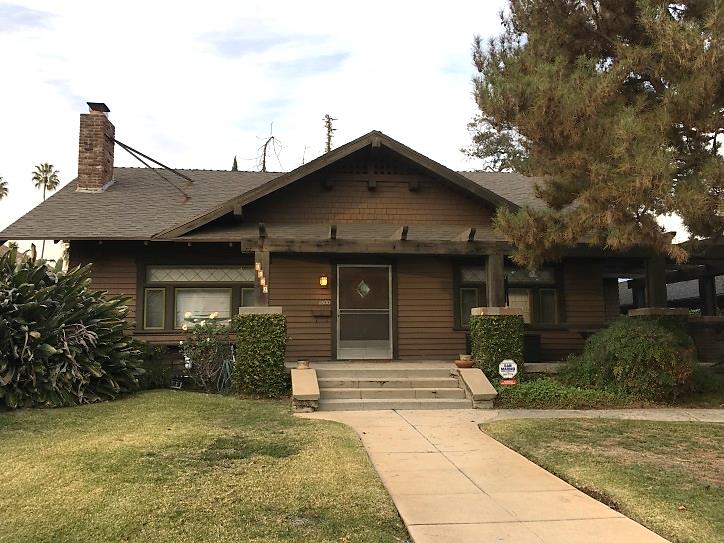 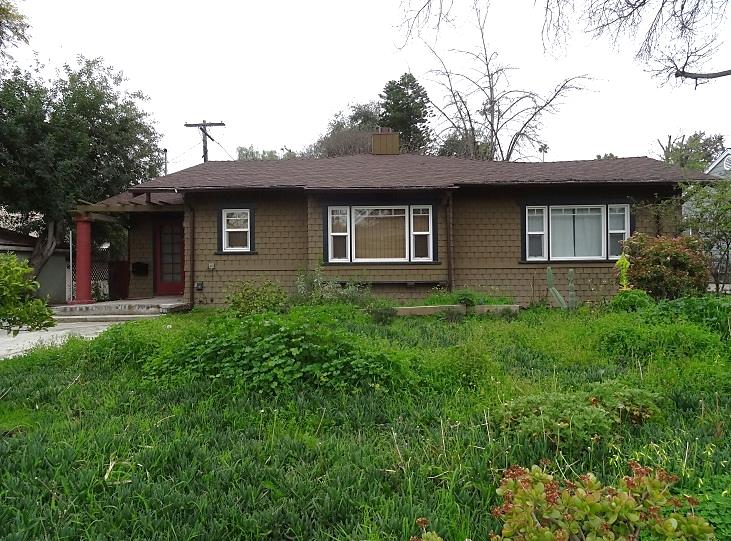 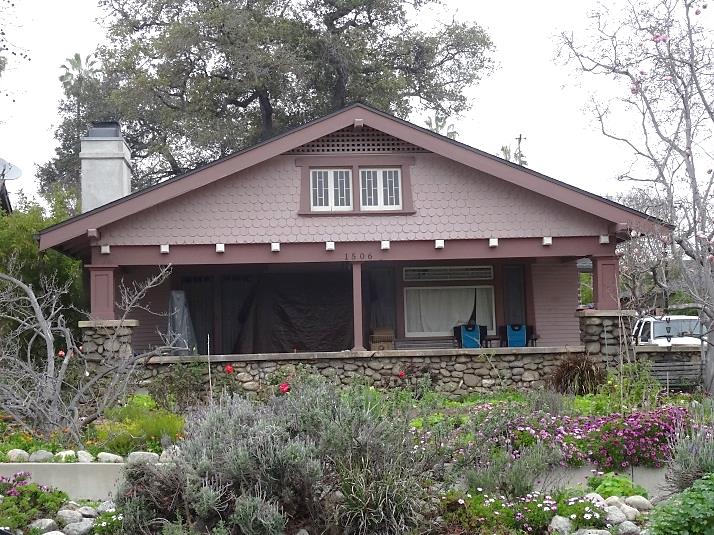 1500 Rollin Street
1506 Rollin Street
1507 Rollin Street
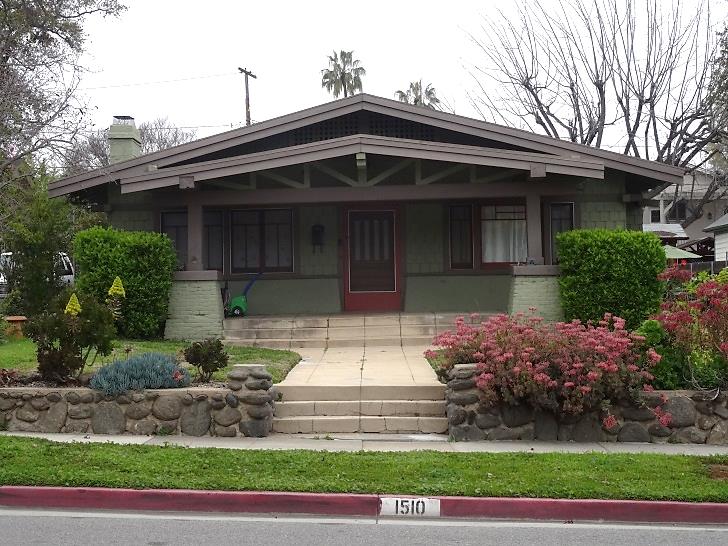 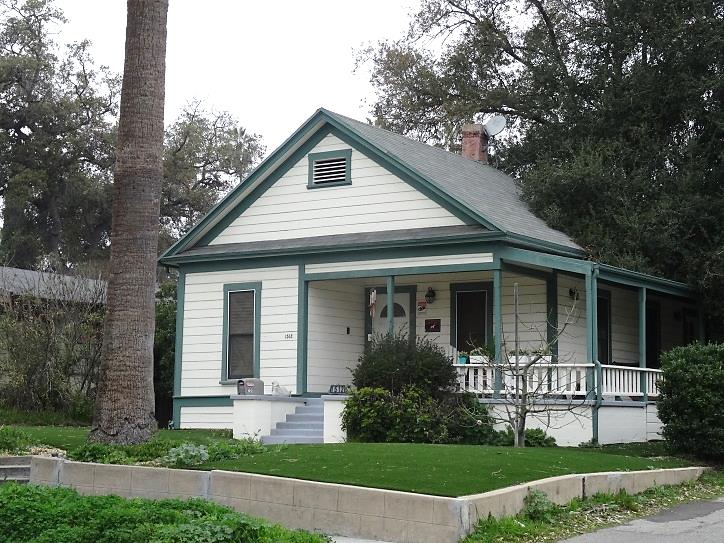 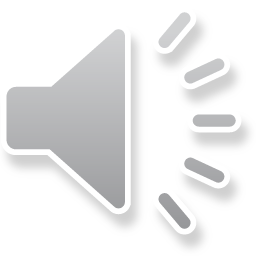 1510 Rollin Street
1512 Rollin Street